(Front of Card)What was your worst behavioral offense as a student? (Back of Card)How was it handled/consequence
Building a Restorative Toolkit
Use Restorative Approach tools  to build relationships and teach social/emotional skills
What if every student learned to read, write, think mathematically, analyze critically, AND to interact successfully in times of stress, frustration, disappointment, anger, and in the midst of social injustice?
group whip-around
The Why! Who We Are-Before we introduce ourselves lets find out a little more about who is in this room.-Introduce ourselves
Fact: 
Thousands of students, regardless of individual,  familial, or community strength or circumstance, have been expected to respond appropriately to all types of societal challenges.  And then were excluded and under-served when they did not.
Restorative Toolkit
20-Minute Workout

Peace Path

It’s About Time (NOT!)
This Photo by Unknown Author is licensed under CC BY-SA
Tool #1: 20-Minute Workout
     A strengths-based support team approach
(Serves as a replacement to the traditional/punitive referral process)
The 20-Minute Workout allows participants in a behavioral support meeting to:  
begin with respect
assume positive intent
develop new social/emotional skills and habits.
Part A:                                                                                                 (5-7 minutes)
Step One:  DESCRIBE STRENGTHS  
List and discuss the student’s strengths.  Each participant should try to verbally answer the following questions: 
What does the child do well? 
What natural talents and abilities does the child display?  
What personal or unique attributes can we acknowledge and celebrate?  
What successes is the student experiencing in school now? 
What makes this student unique and special?  
What do you love most about this student?                                                   
	Capture strengths for all to see and record in notes.  Push the team (parent, 	student, teachers, and leaders) to brainstorm all strengths.
Step Two: Celebrate!
Acknowledge teacher or parent contributions in creating and nurturing the strengths of the student
Part B:   Goal setting and supports                                                                            (5-7 minutes)
Step One:  BRAINSTORM AREAS TO ADDRESS 
Examples: underinvestment in learning, incomplete work, impulsivity, anger, need for immediate gratification, disregard for personal safety and safety of others…
This is not a time to list all the inappropriate actions or to list behavioral infractions.  The team should step back and identify one underlying issue, if possible.
Step Two: Prioritize
Select a single area to develop. Pick one challenge to address in the next few weeks.  The issue selected could be the easiest one to address or could be a bigger issue that could produce a quick win for the student.
Part C:   Goal setting and supports                                           (5-7 minutes) 
Step One: Once the behavior to address has been selected, the final 5-7 minutes is dedicated to creating a support plan, timeline for implementation, to schedule a follow-up meeting to celebrate success or reexamine and revise action steps.
Step Two: Invite the student into the meeting (optional). If the student is present, recap the strengths and celebrate them with the student.
Step Three: Ask the student to restate the strengths that they just heard about themselves. Make sure the student is taking in the positive intent of the meeting.
Step Four: Inform the student that the team is committed to helping improve their success. Share the plan and supports with the student.
Tool #2  Peace Path
Participants will witness a restorative tool (Peace Path) and refine their vision of this practice
Core Orientation to the Peace Path
I solve my problems with others constructively rather than using violence and inappropriate language

We use our heads and hearts- not hands (3Hs)
1st Essential Skill for the Peace Path
I Statements/Affective Statements

An I statement is an assertion about feelings, beliefs, values etc., generally expressed beginning with the word "I”.
2nd Essential Skill for the Peace Path
Active Listening:
Active Listening is a restatement of the other person's communication- words and accompanying feelings.
3rd Essential Skill for Peace Path
Brainstorming:

Spontaneously contributing possible solutions by gathering a list of ideas.
4th Essential Skill for Peace Path
Committing:

Pledge oneself to an agreement.
Use the Peace Path to:

Build community and promote equality

Respond to harm through dialogue 

Manage and engage proactively

Promote safety and trust

Increase student ownership of solutions

Teach interpersonal communication skills and increase empathy and self determination
Let’s Practice

                 -Model (fishbowl)
                 -Volunteers (fishbowl)
                 -Role Play (groups)
Tool #3: It’s About Time 
(NOT!)
Assigning students to the Restorative Conference Center (RCC) or other 
such location, is most effective when desired outcomes and readiness 
to re-enter the learning environment are used to determine length of stay 
-not time served.
Moving from a Time-Served Discipline Approach
To An Outcome-Based Restorative  Approach
Yelling in ClassTime vs. Outcome
15 minutes of lost recess
Student can describe an alternative to yelling and practice it in a roleplay exercise
HorseplayTime vs. Outcome
Copy the code of conduct and once finished goes back to class
Student is able verbally describe what happened and why previous actions were unsafe
Verbally DefiantTime vs. Outcome
Depart when the period/ “sentence” is over
Depart when passed a compliance check
Compliance/ Readiness Check
The student is able to comply with reasonable random requests.
A compliance check is a series of routines that students should pass through to demonstrate they are mentally and emotionally ready to return to class. The check should relate to the situation that caused the student difficulty.
When we push students back to class before they are ready, we undermine the effectiveness of the repair or improvement plan and set the student up for repeated failure.
So What Could Go Wrong?
These are typical responses: 

See! It does not work- the students reoffended

Who has time for this?  This takes too long

RA sends the message that anything goes and kids need tough love
And…
School response viewed as weak by some parents and staff

School safety questioned by some staff

Some yearn for easier to implement quick fixes: “suspend them”

“This doesn’t prepare them for the real world”
Lessons Learned
Not Effortless
It is not a natural response for traditional thinkers
It will not produce immediate change in behaviors (Foundation Needed)
Not for the faint of heart
Praised/Glorified and Condemned/Ridiculed at the same time
Challenge:
Is everyone capable of using the Toolkit (TT)

	What we have learned (Our Story)
If not us, then who? 
Let’s attempt to break the school to prison pipeline in the most incarcerated nation on the planet. 
This could be a big win for all of us. 
Today Is the Day We All Can Make It Happen!
“A restorative approach is based on evidence from zero tolerance, high suspension and expulsion rates, and low academic achievement –that how we proact and react to social issues needs to change and change now.”

Sue Jamback
For More Restorative Tools
Contact: 
Sue Jamback, Executive Director

sue.jamback@restorativeus.com

www.RestorativeUS.com

813 530 2826
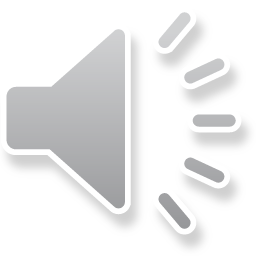 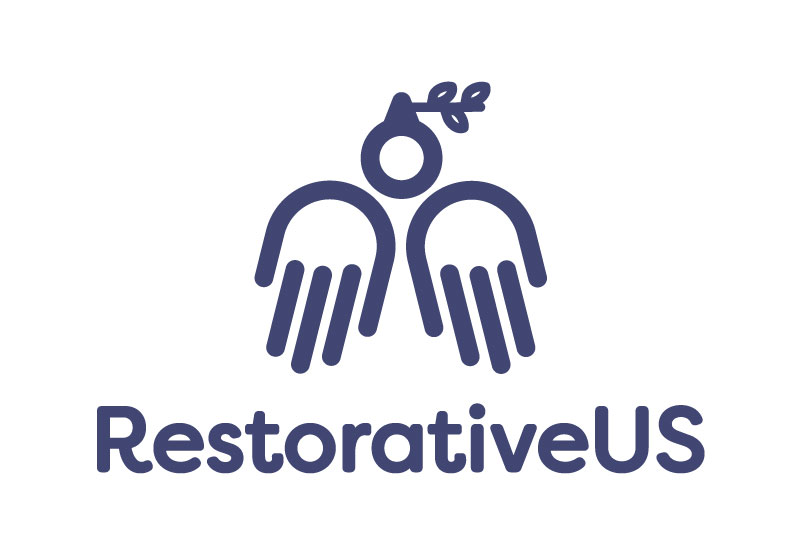